1.30 Composition and calculation: numbers up to 10,000,000
Representations | Year 6
Number, Addition and Subtraction
How to use this presentation
You can find the teacher guide 1.30 Composition and calculation: numbers up to 10,000,000 by following the link below.
1.30 Numbers up to 10,000,000 – step 1:1
1.30 Numbers up to 10,000,000 – step 1:1
999
,000
(999 thousands)
1,000
,000
(1,000 thousands)
1.30 Numbers up to 10,000,000 – step 1:1
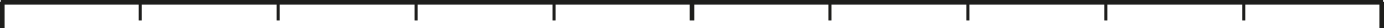 0
1,000,000
1 million
2,000,000
2 million
3,000,000
3 million
4,000,000
4 million
5,000,000
5 million
6,000,000
6 million
7,000,000
7 million
8,000,000
8 million
9,000,000
9 million
10,000,000
10 million
1,000,000
2,000,000
3,000,000
4,000,000
5,000,000
6,000,000
7,000,000
8,000,000
9,000,000
10,000,000
1.30 Numbers up to 10,000,000 – step 1:2
.
.
1
10
1
100
1.30 Numbers up to 10,000,000 – step 1:2
1.30 Numbers up to 10,000,000 – step 1:3
1.30 Numbers up to 10,000,000 – step 1:4
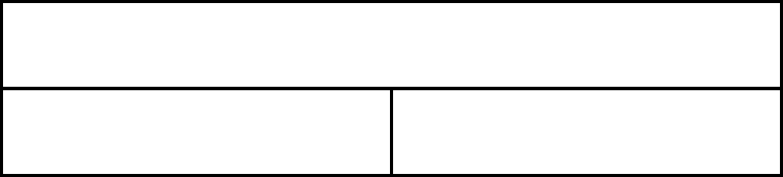 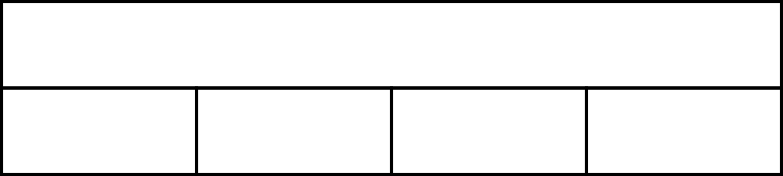 1,000
1,000
500
500
250
250
250
250
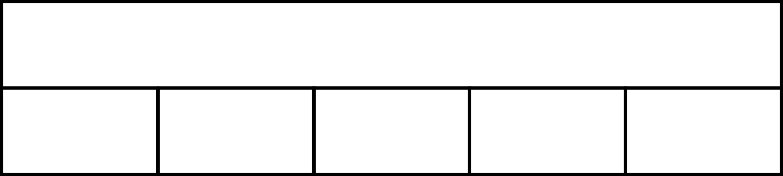 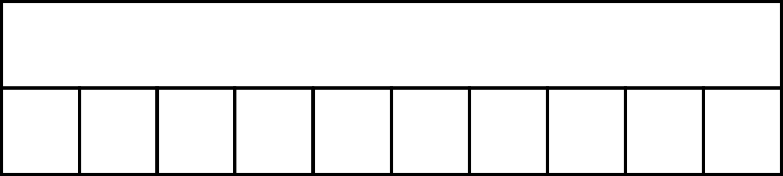 1,000
1,000
100
100
100
100
100
100
100
100
100
100
200
200
200
200
200
1.30 Numbers up to 10,000,000 – step 1:5
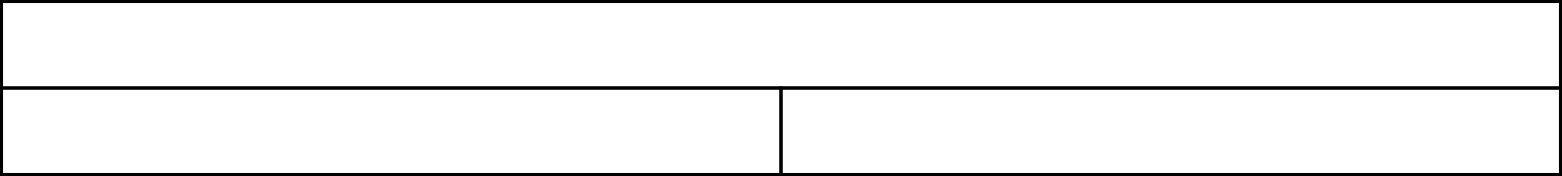 1,000,000
500,000
500,000
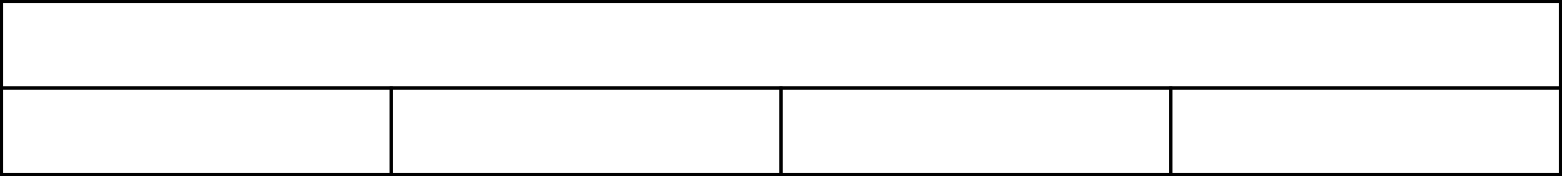 1,000,000
250,000
250,000
250,000
250,000
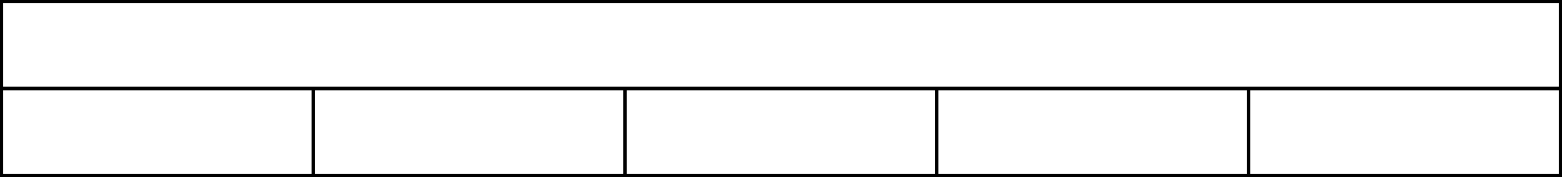 1,000,000
200,000
200,000
200,000
200,000
200,000
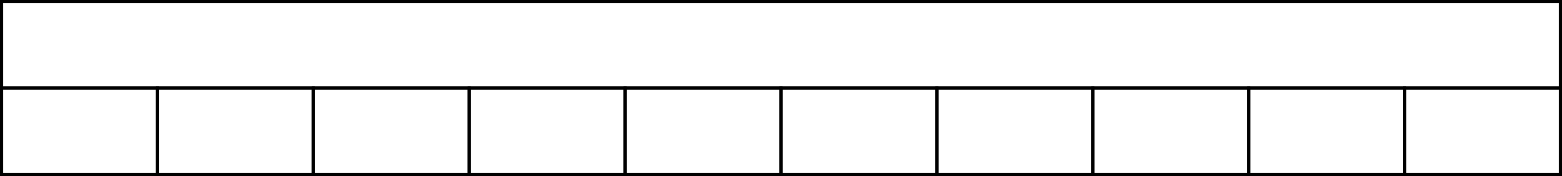 1,000,000
100,000
100,000
100,000
100,000
100,000
100,000
100,000
100,000
100,000
100,000
1.30 Numbers up to 10,000,000 – step 1:6
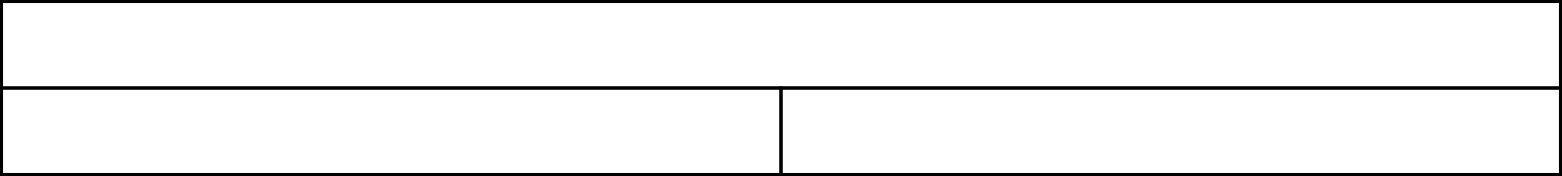 10,000
5,000
5,000
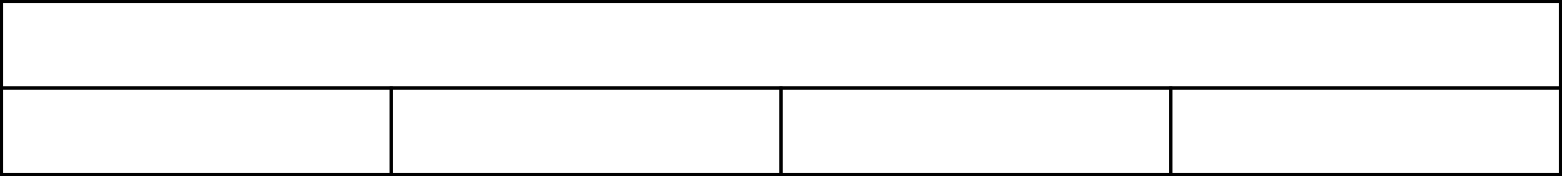 10,000
2,500
2,500
2,500
2,500
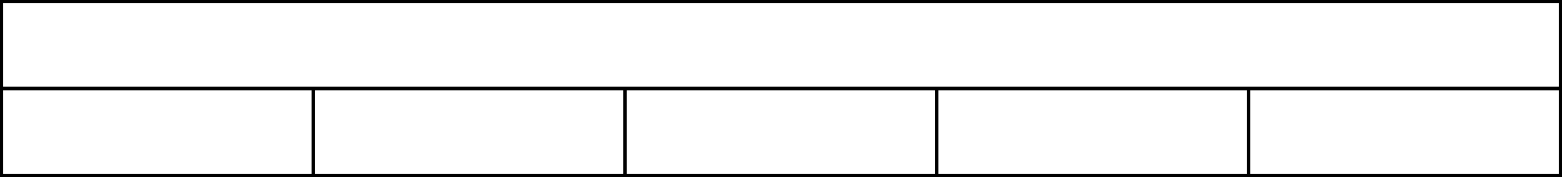 10,000
2,000
2,000
2,000
2,000
2,000
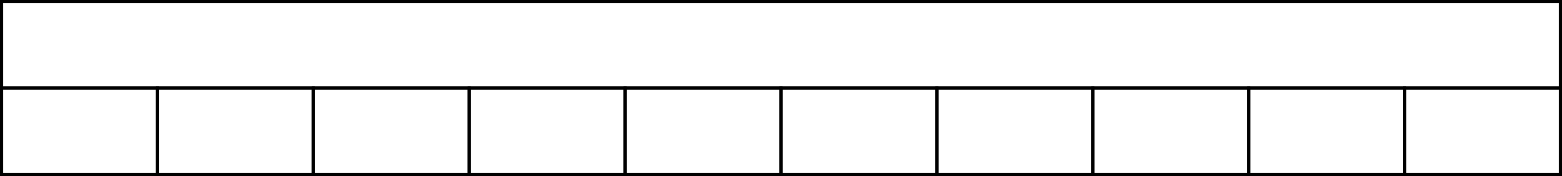 10,000
1,000
1,000
1,000
1,000
1,000
1,000
1,000
1,000
1,000
1,000
1.30 Numbers up to 10,000,000 – step 1:7
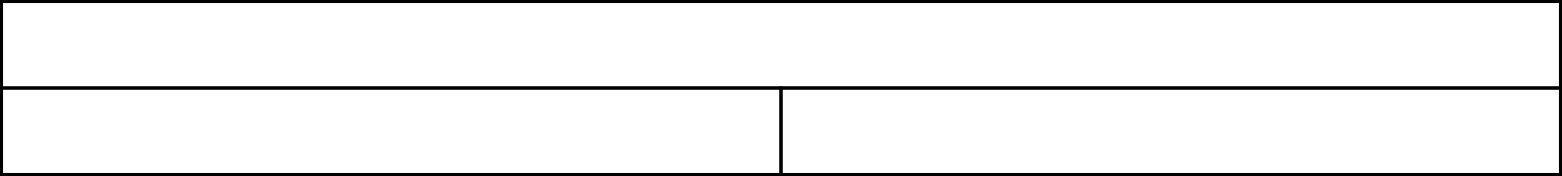 10,000,000
5,000,000
5,000,000
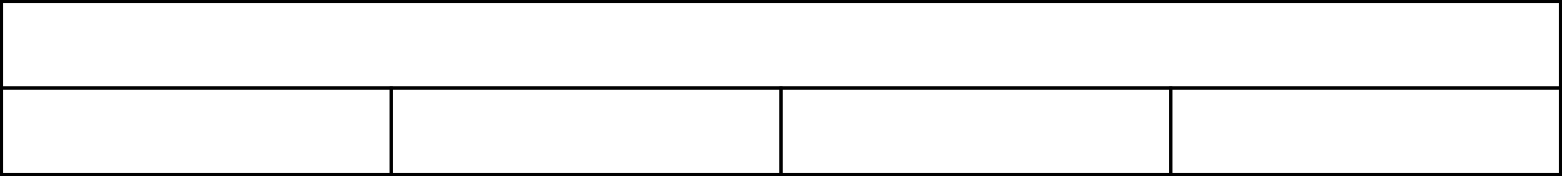 10,000,000
2,500,000
2,500,000
2,500,000
2,500,000
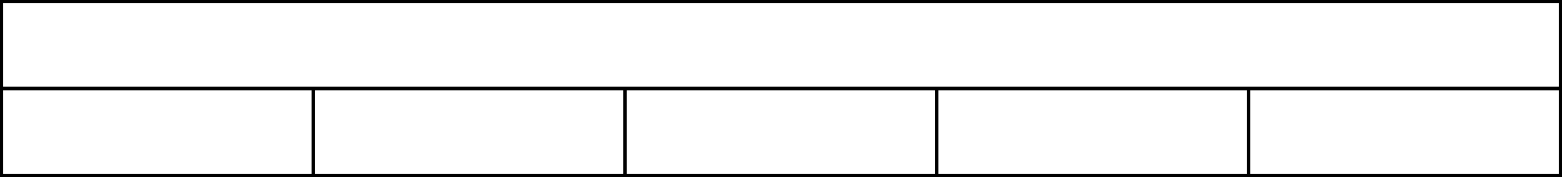 10,000,000
2,000,000
2,000,000
2,000,000
2,000,000
2,000,000
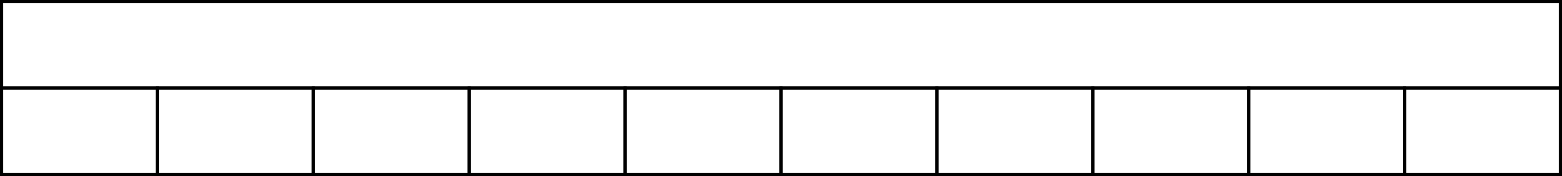 10,000,000
1,000,000
1,000,000
1,000,000
1,000,000
1,000,000
1,000,000
1,000,000
1,000,000
1,000,000
1,000,000
1.30 Numbers up to 10,000,000 – step 1:8
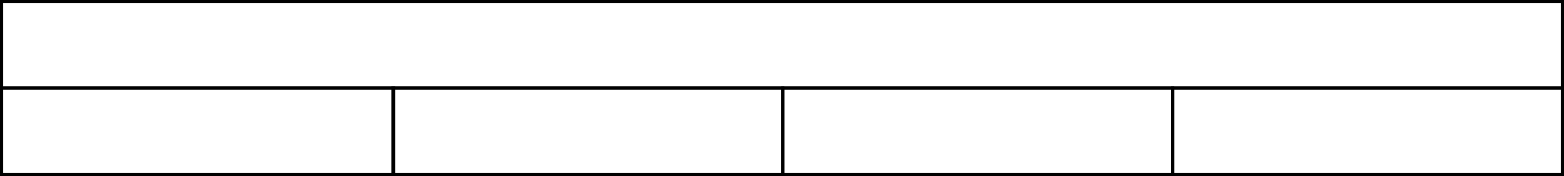 10,000,000
2,500,000
2,500,000
2,500,000
2,500,000
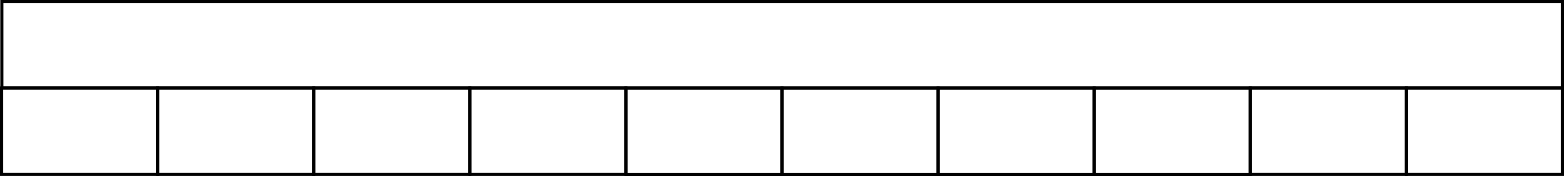 1,000
100
100
100
100
100
100
100
100
100
100
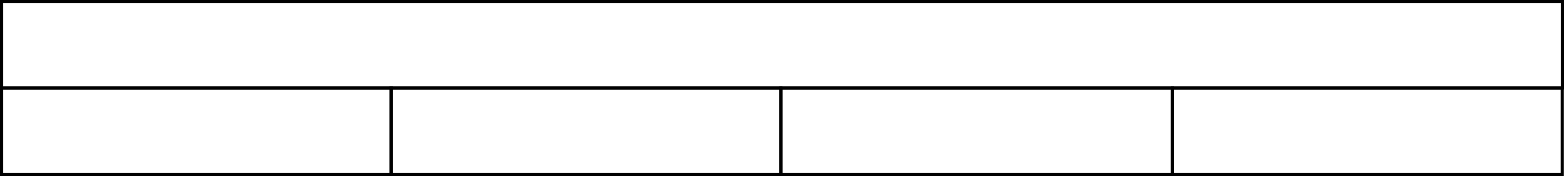 1,000,000
250,000
250,000
250,000
250,000
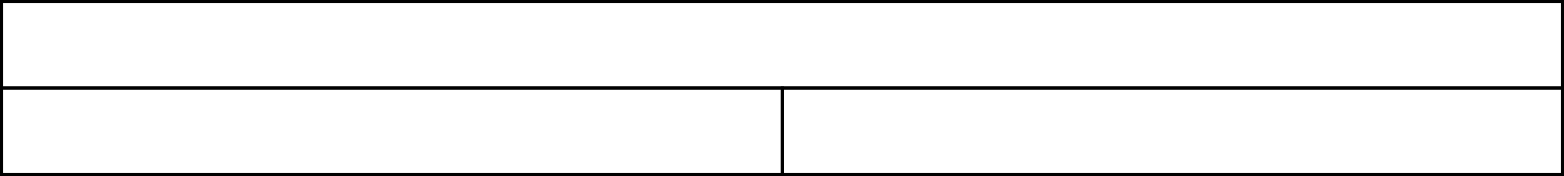 0.1
0.05
0.05
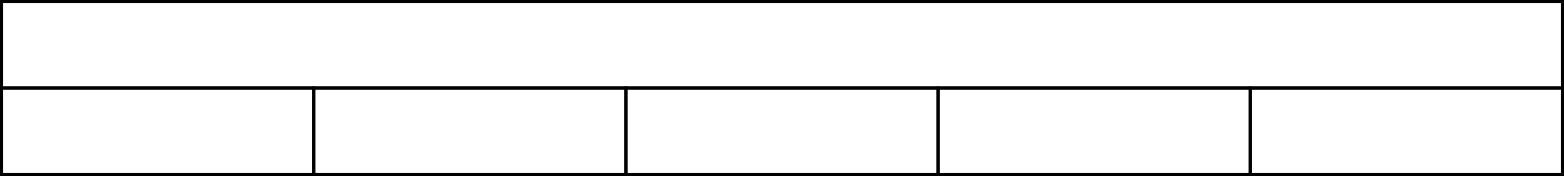 1,000,000
200,000
200,000
200,000
200,000
200,000
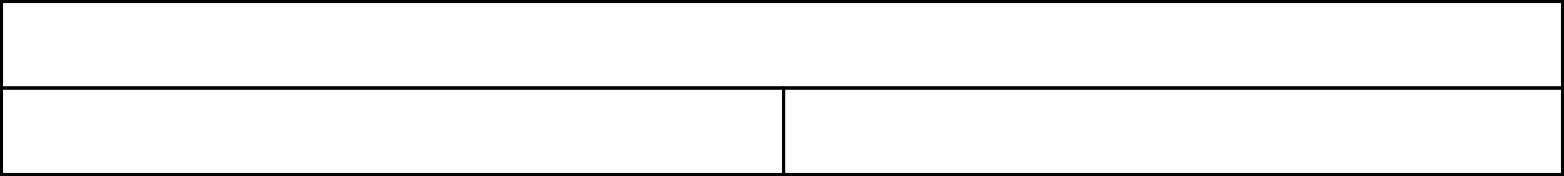 1
0.5
0.5
1.30 Numbers up to 10,000,000 – step 1:8
10,000
35,000
45,000
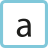 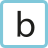 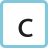 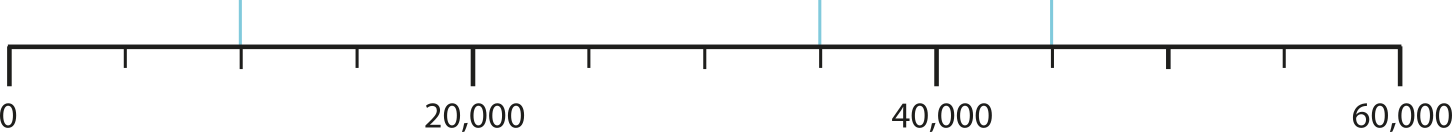 1.30 Numbers up to 10,000,000 – step 1:8
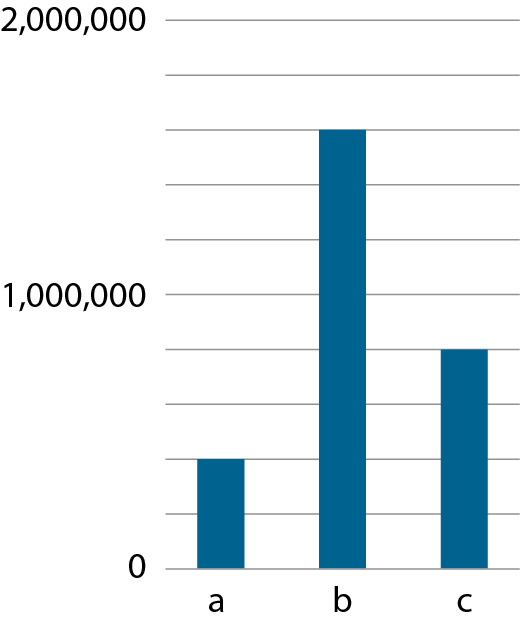 1,600,000
800,000
400,000
1.30 Numbers up to 10,000,000 – step 1:8
1.75 kg
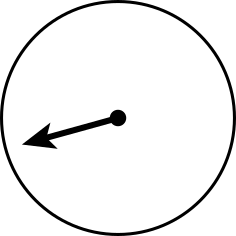 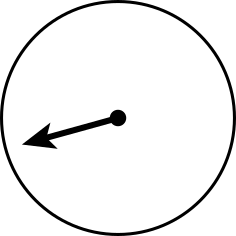 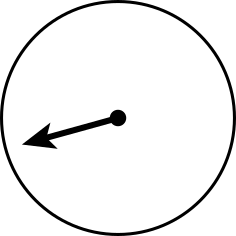 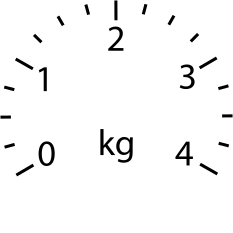 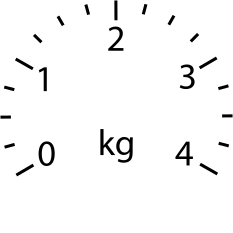 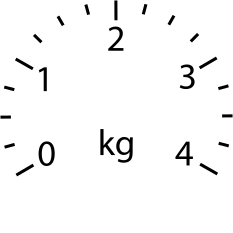 3.5 kg
0.25 kg
1.30 Numbers up to 10,000,000 – step 1:8
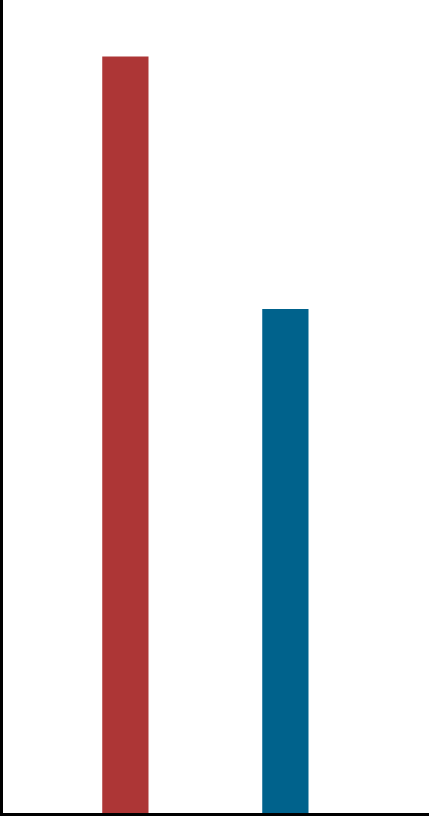 R
B
1.30 Numbers up to 10,000,000 – steps 2:1 and 2:2
1,937  (one thousand, nine hundred and thirty-seven)
     51,937  (fifty-one thousand, nine hundred and thirty-seven)
    451,937  (four hundred and fifty-one thousand, nine hundred
                  and thirty-seven)
5,451,937  (five million, four hundred and fifty-one thousand,
                  nine hundred and thirty-seven)
1.30 Numbers up to 10,000,000 – step 2:3
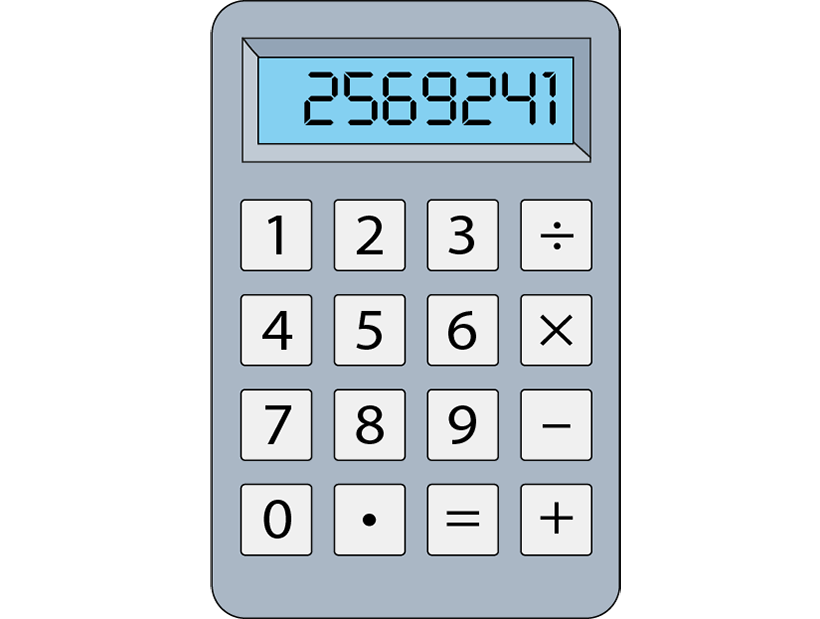 1.30 Numbers up to 10,000,000 – step 2:3
Correctlywritten
Incorrectlywritten
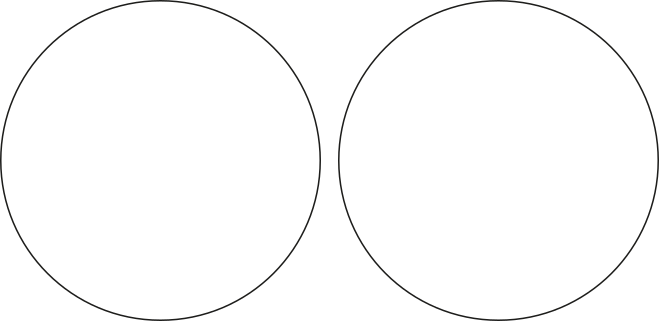 736,1.8
6,439.1
185,72
763,148
4,826,591
1.30 Numbers up to 10,000,000 – step 2:4
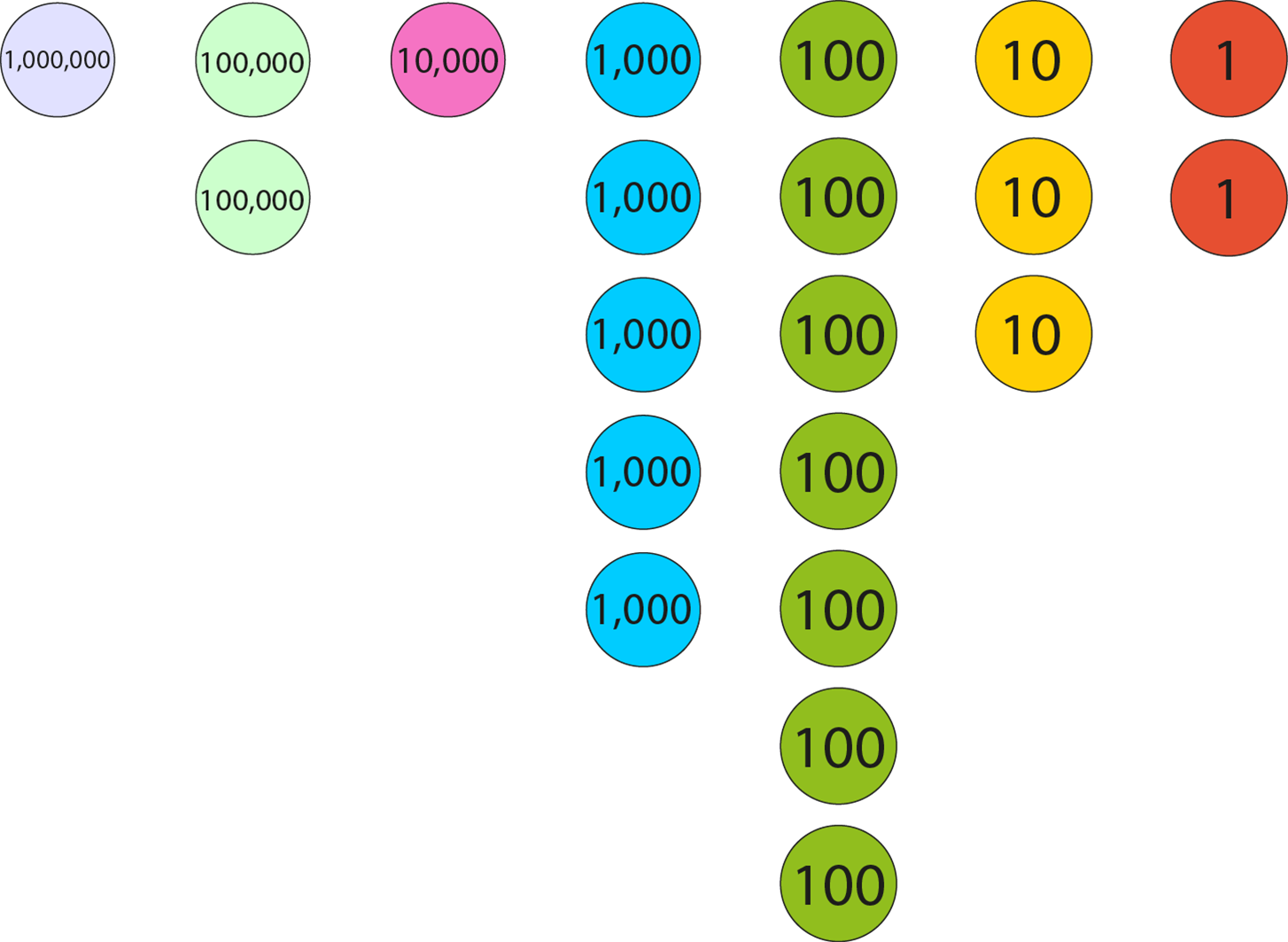 1,215,732
1.30 Numbers up to 10,000,000 – step 2:5
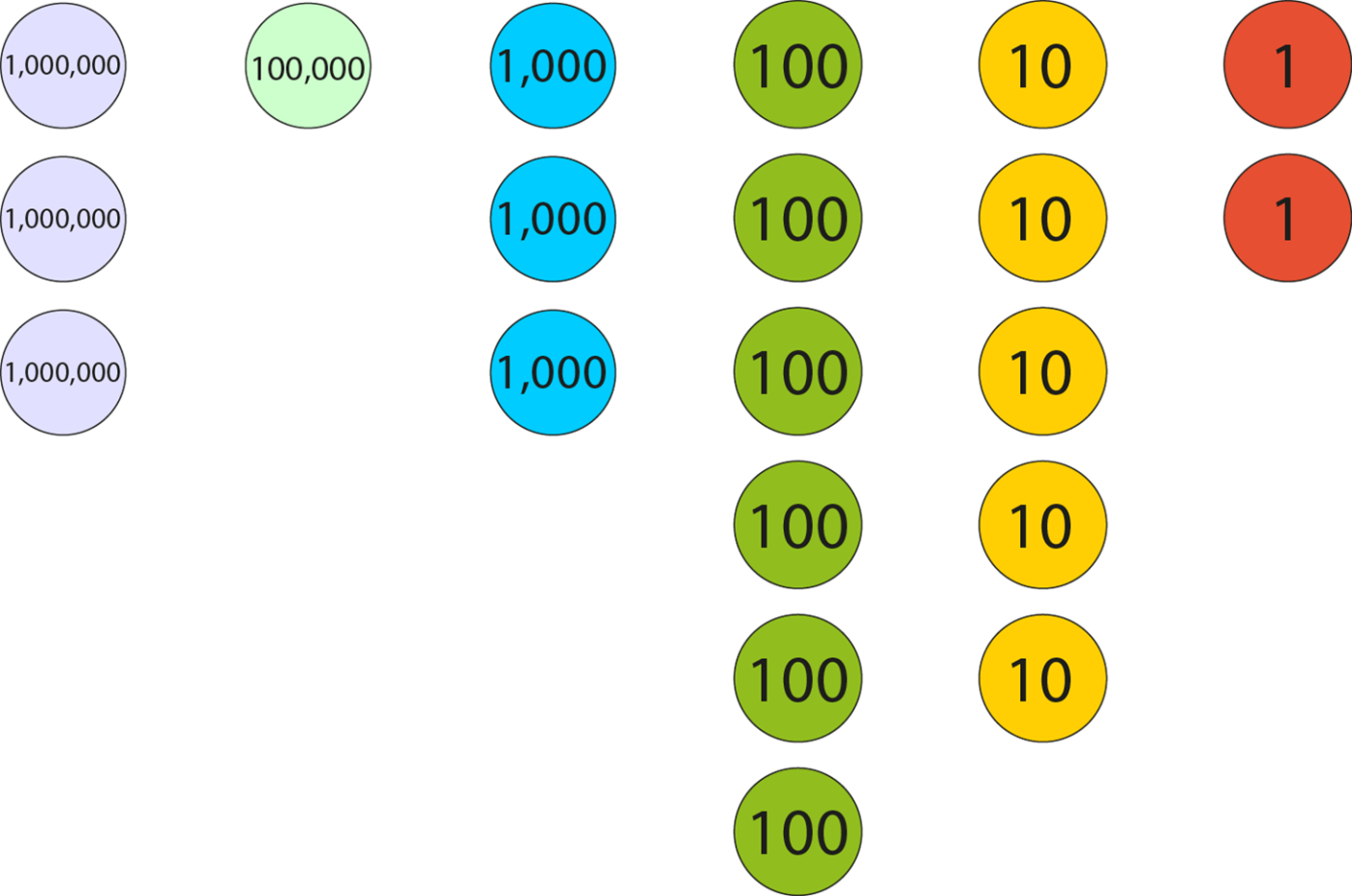 3,103,652
1.30 Numbers up to 10,000,000 – step 2:6
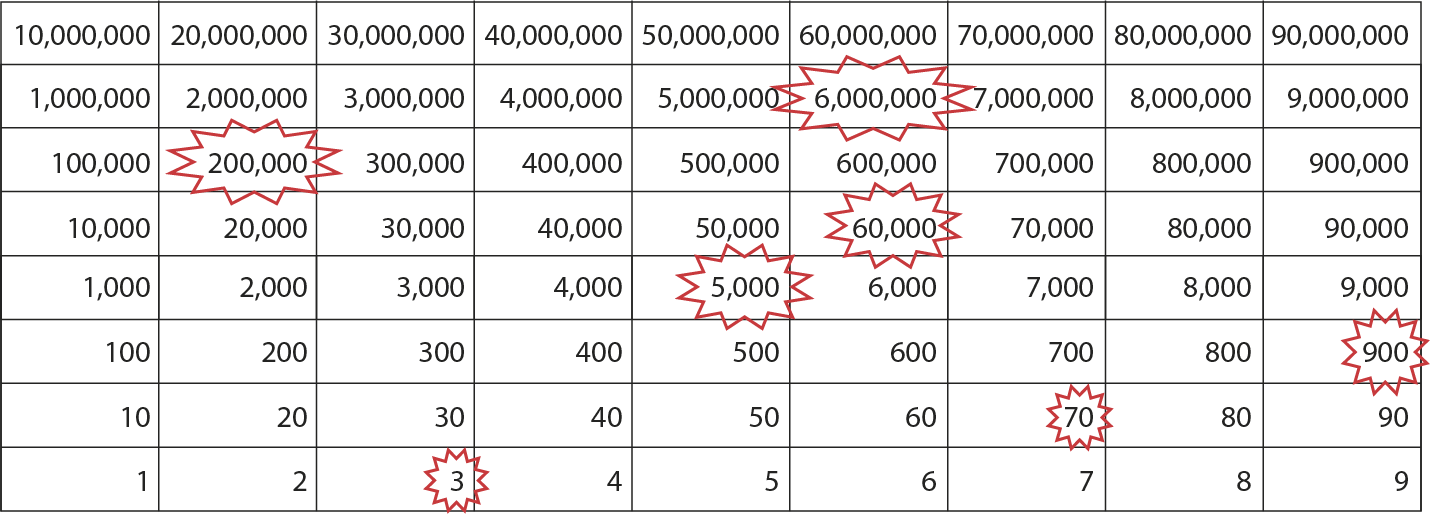 6,265,973
1.30 Numbers up to 10,000,000 – step 2:8
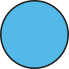 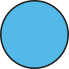 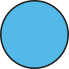 1.30 Numbers up to 10,000,000 – step 2:10
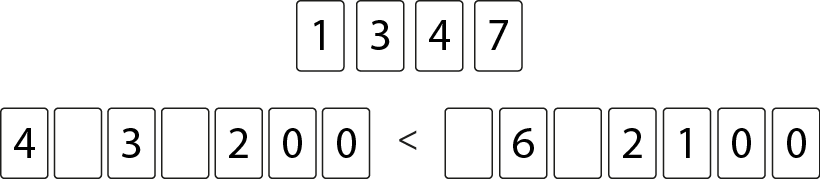 [Speaker Notes: ‘How many ways can you arrange these digit cards so that the inequality is true?’]
1.30 Numbers up to 10,000,000 – step 3:1
5,381,492
5
3
8
1
4
9
2
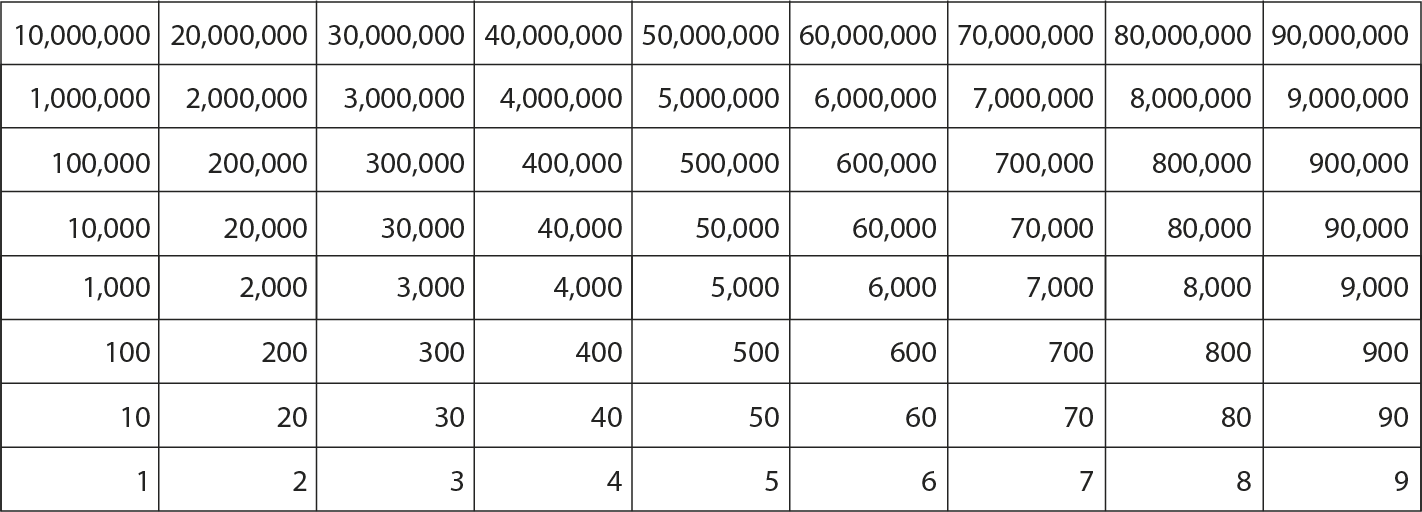 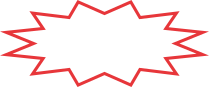 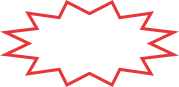 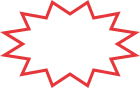 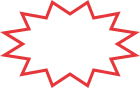 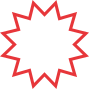 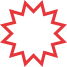 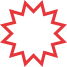 5,381,492 =
5,000,000 +
300,000 +
80,000 +
1,000 +
400 +
90 +
2
1.30 Numbers up to 10,000,000 – step 3:2
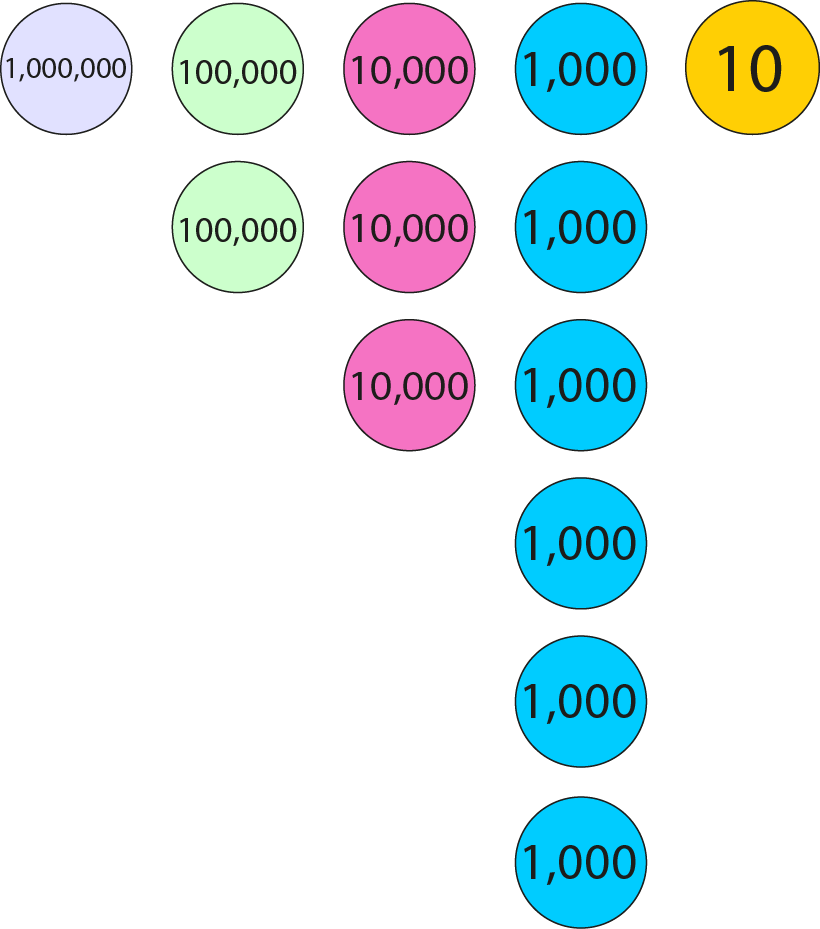 1,000,000
+ 200,000
+ 30,000
+ 6,000
+ 10
= 1,236,010
1.30 Numbers up to 10,000,000 – step 3:2
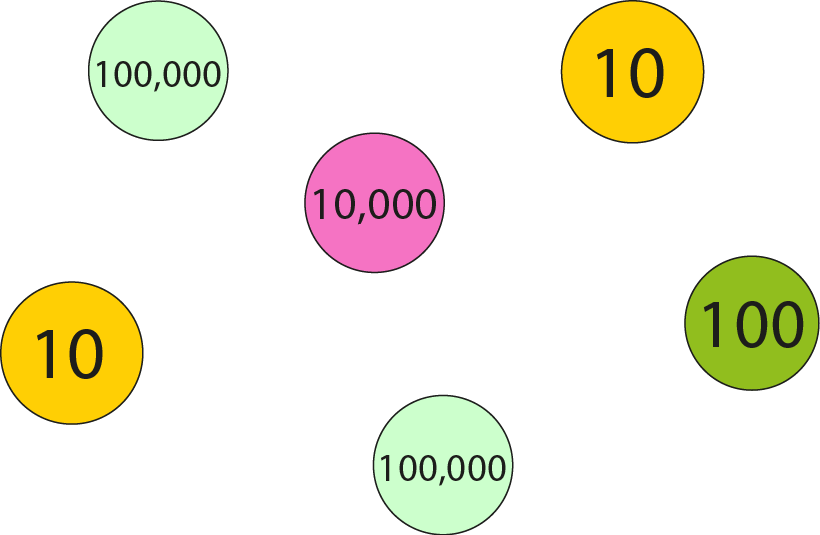 200,000
+ 100
= 210,120
+ 20
+ 10,000
1.30 Numbers up to 10,000,000 – step 3:5
= 2,344,523
2,314,523
+ 30,000
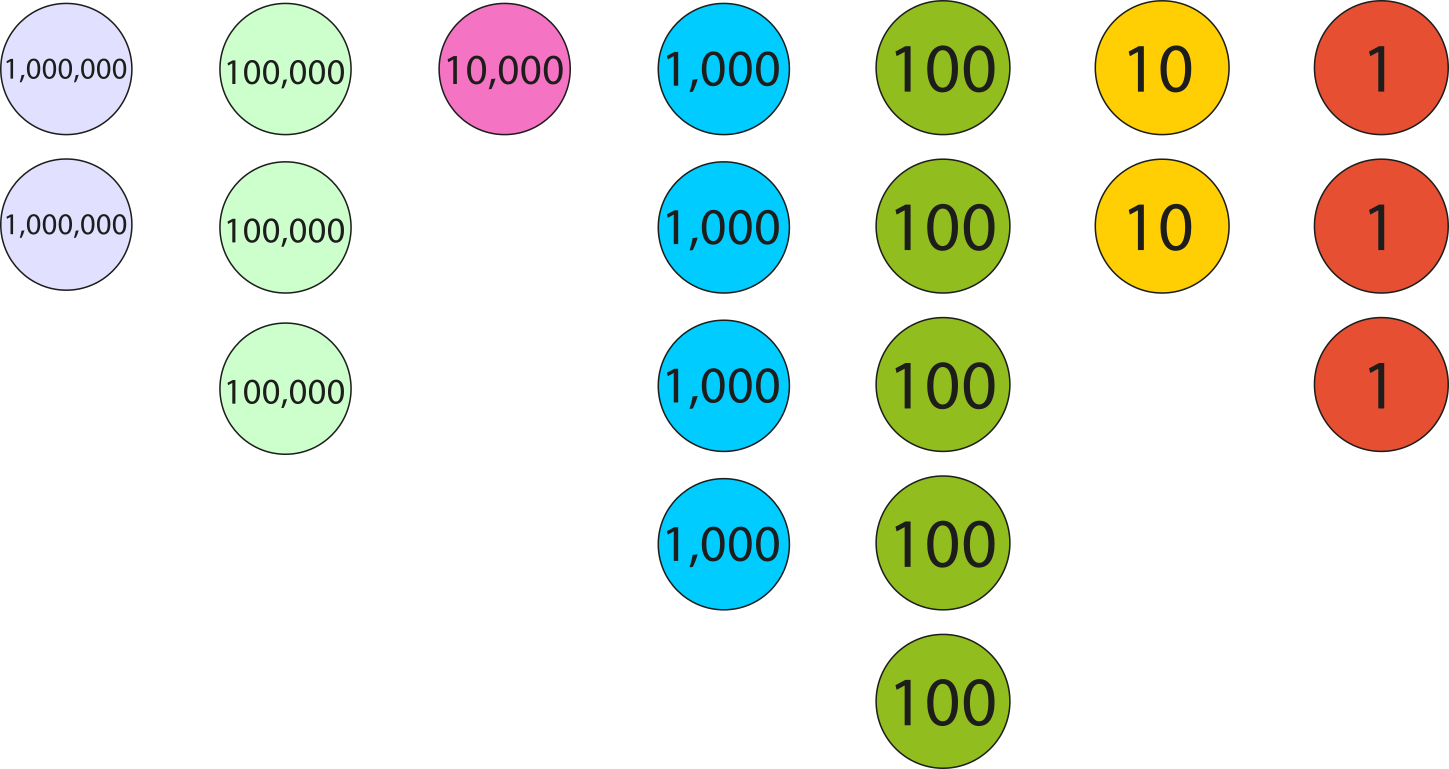 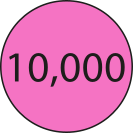 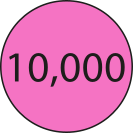 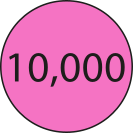 1.30 Numbers up to 10,000,000 – step 3:5
− 20,000
523,810
= 503,810
2
0
1.30 Numbers up to 10,000,000 – step 3:6
124,000
+ 362
= 124,362
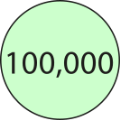 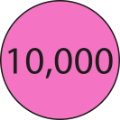 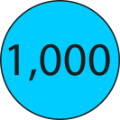 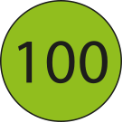 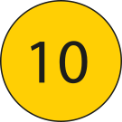 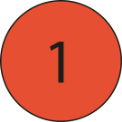 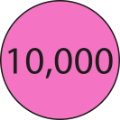 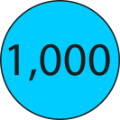 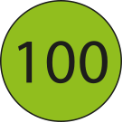 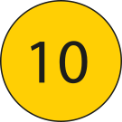 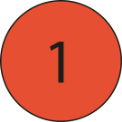 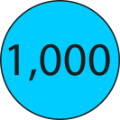 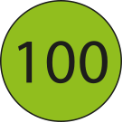 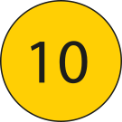 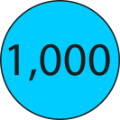 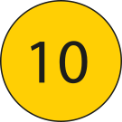 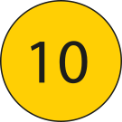 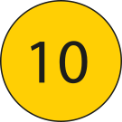 1
2
4
0
0
0
3
6
2
1.30 Numbers up to 10,000,000 – step 4:1
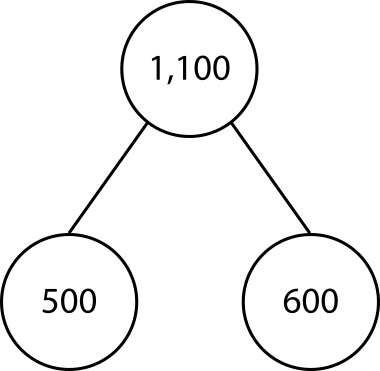 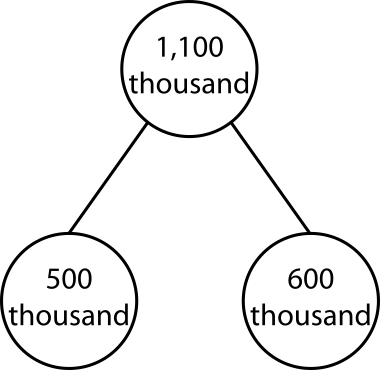 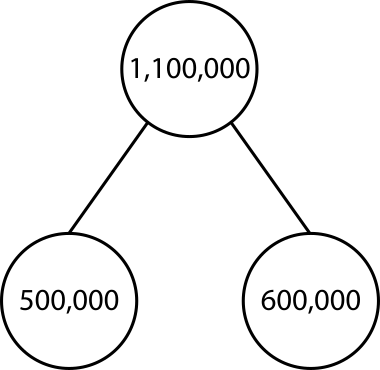 1.30 Numbers up to 10,000,000 – step 4:2
500,000 + 600,000
= 1,100,000
+ 500,000
+ 100,000
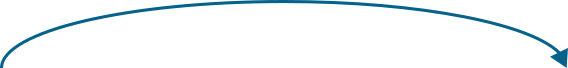 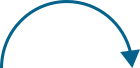 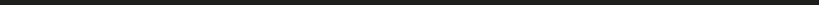 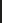 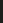 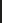 500,000
1,000,000
1,100,000
1.30 Numbers up to 10,000,000 – step 4:3
500,000 + 700,000
= 1,200,000
+ 500,000
+ 200,000
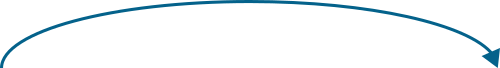 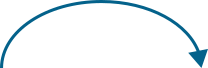 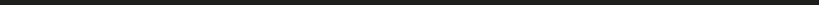 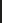 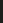 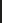 500,000
1,000,000
1,200,000
1.30 Numbers up to 10,000,000 – step 4:3
1,500,000 + 700,000
= 2,200,000
+ 500,000
+ 200,000
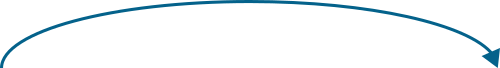 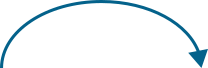 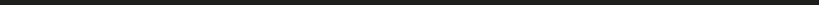 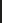 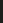 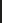 1,500,000
2,000,000
2,200,000
1.30 Numbers up to 10,000,000 – step 4:3
2,500,000 + 700,000
= 3,200,000
+ 500,000
+ 200,000
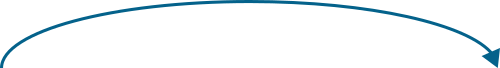 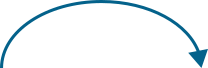 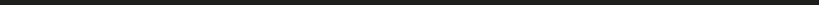 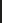 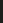 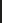 2,500,000
3,000,000
3,200,000
1.30 Numbers up to 10,000,000 – step 4:3
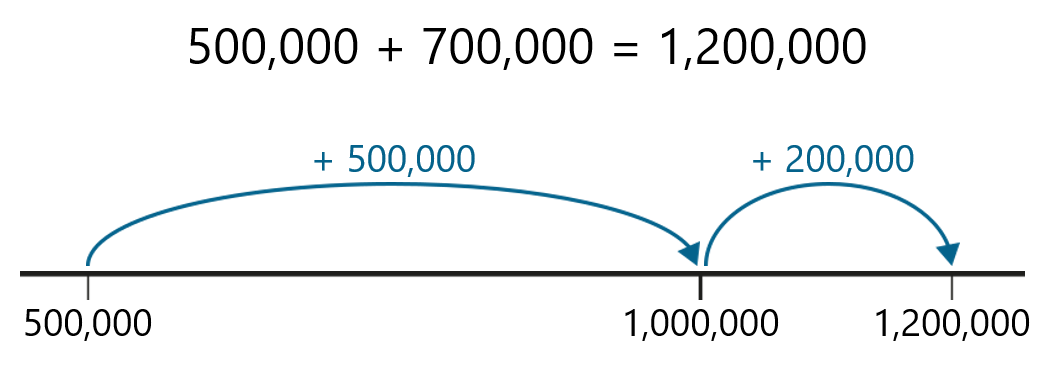 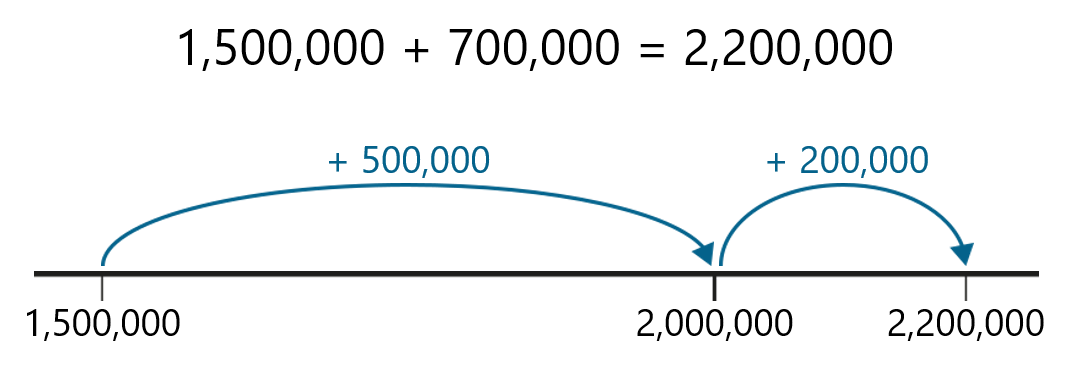 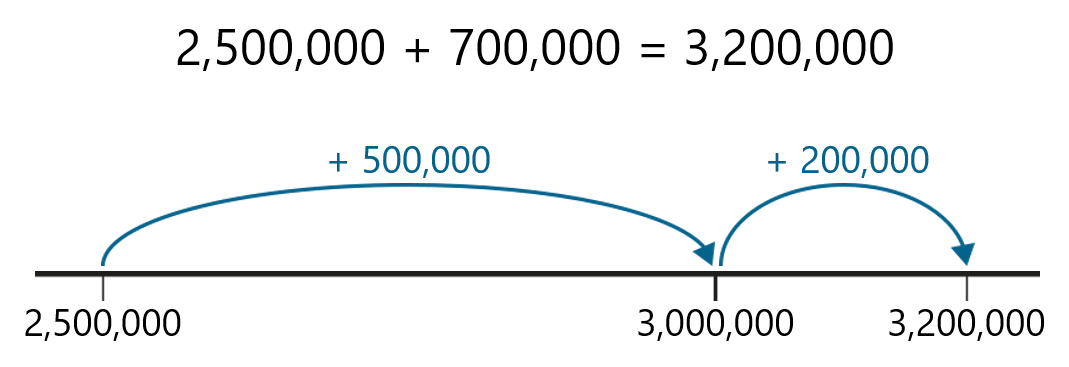 1.30 Numbers up to 10,000,000 – step 4:4
3,200,000 − 700,000
= 2,500,000
− 500,000
− 200,000
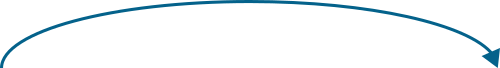 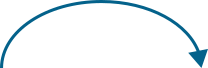 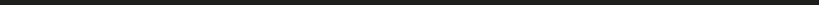 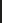 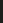 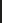 2,500,000
3,000,000
3,200,000
1.30 Numbers up to 10,000,000 – step 4:4
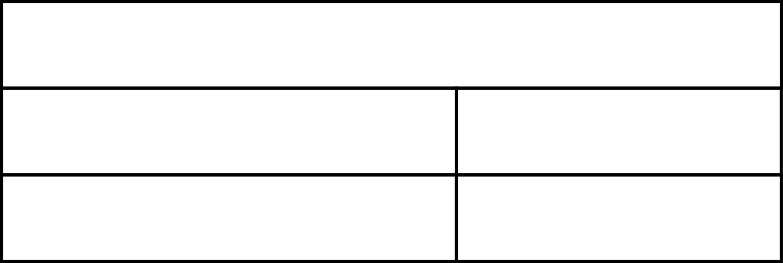 1,200,000 or 1,200 thousand
700,000
500,000
?
700 thousand
500 thousand
?
1.30 Numbers up to 10,000,000 – step 4:8
2,4
02,159
2,3
02,159
2,2
02,159
2,1
02,159
2,0
02,159
1,9
02,159
1,8
02,159
…
1.30 Numbers up to 10,000,000 – step 5:1
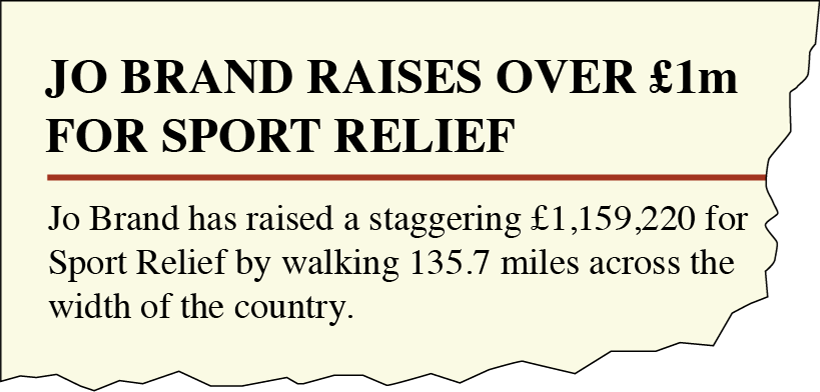 Source: Comic Relief, 2018
1.30 Numbers up to 10,000,000 – step 5:1
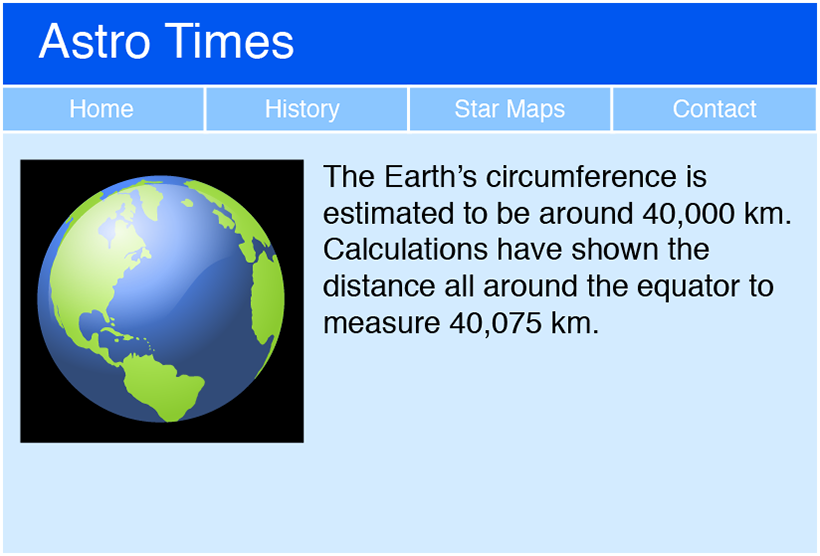 1.30 Numbers up to 10,000,000 – step 5:1
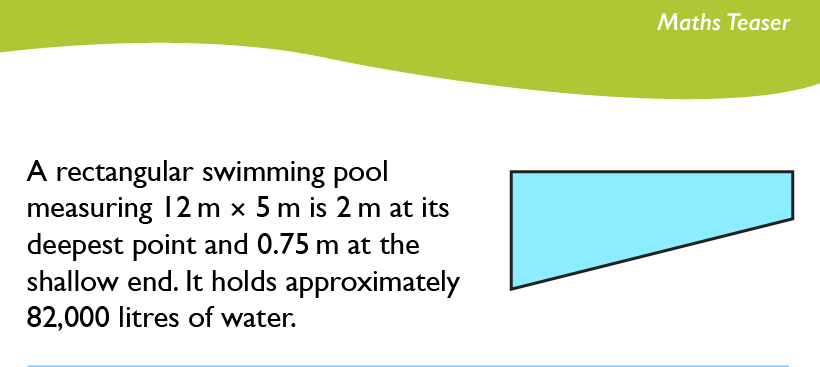 1.30 Numbers up to 10,000,000 – step 5:1
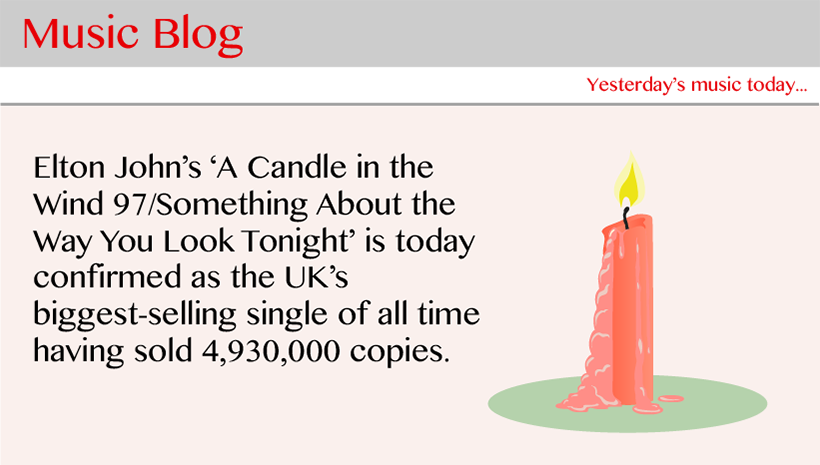 Source: The Official Charts Company, 2018
1.30 Numbers up to 10,000,000 – step 5:2
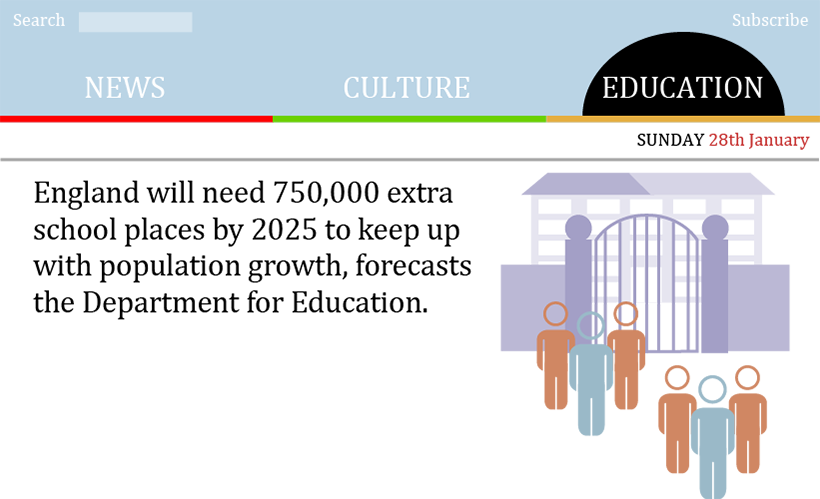 1.30 Numbers up to 10,000,000 – step 5:2
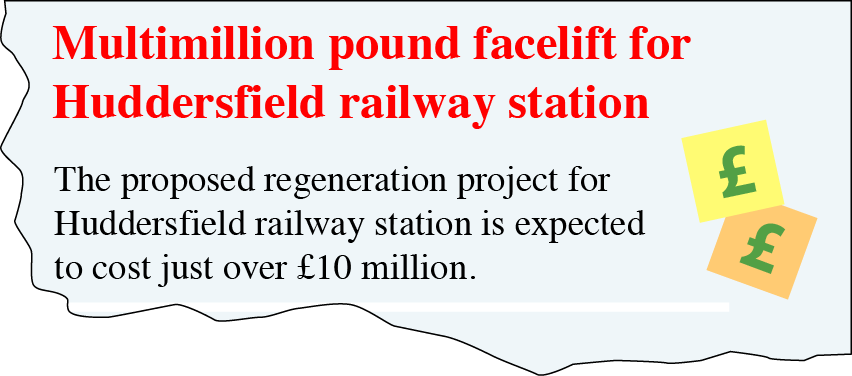 1.30 Numbers up to 10,000,000 – step 5:3
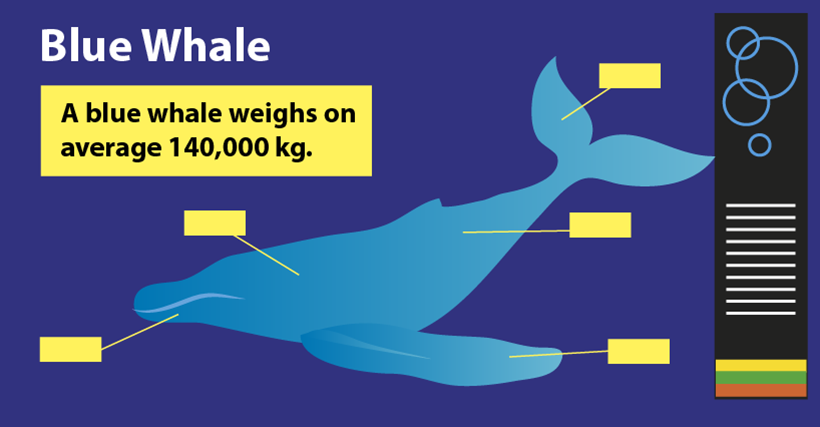 1.30 Numbers up to 10,000,000 – step 5:3
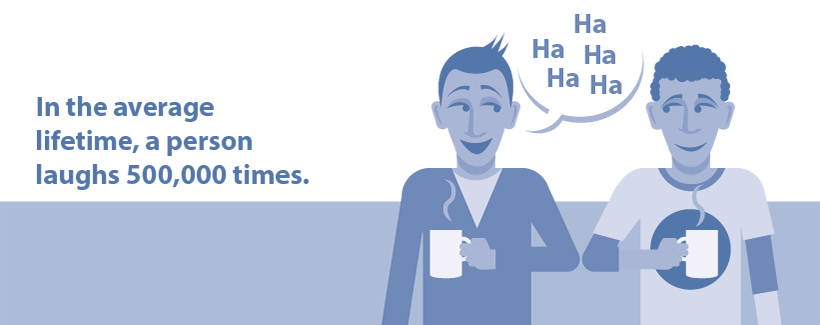 Source: Reebok, 2018
1.30 Numbers up to 10,000,000 – step 5:4
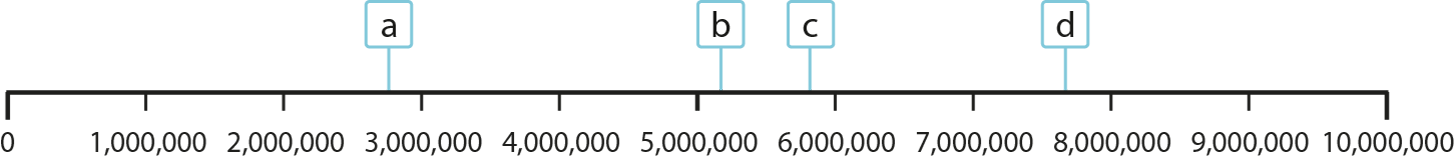 previousmultiple of1,000,000
nextmultiple of1,000,000
2,000,000
5,000,000
7,000,000
3,000,000
6,000,000
8,000,000
<
a
b
c
d
<
1.30 Numbers up to 10,000,000 – step 5:5
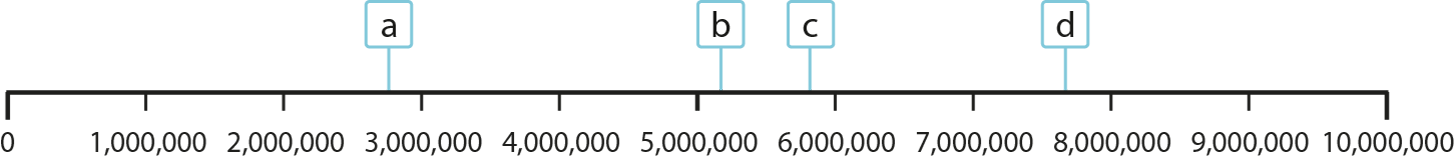 previousmultiple of1,000,000
nextmultiple of1,000,000
2,000,000
5,000,000
7,000,000
3,000,000
6,000,000
8,000,000
<
a
b
c
d
<
1.30 Numbers up to 10,000,000 – step 5:6
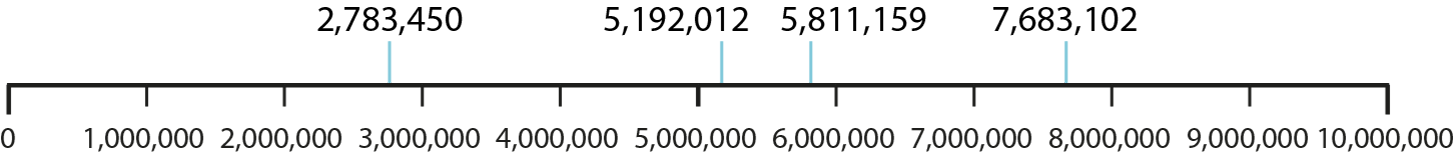 previousmultiple of1,000,000
nextmultiple of1,000,000
2,000,000
5,000,000
7,000,000
3,000,000
6,000,000
8,000,000
<
2,783,450
5,192,012
5,811,159
7,683,102
<
1.30 Numbers up to 10,000,000 – step 5:7
previousmultiple of1,000,000
nextmultiple of1,000,000
2,000,000
3,000,000
<
2,783,450
7
<
5,000,000
6,000,000
<
5,192,012
1
<
5,000,000
6,000,000
<
5,811,159
8
<
7,000,000
8,000,000
<
7,683,102
6
<
1.30 Numbers up to 10,000,000 – step 5:9
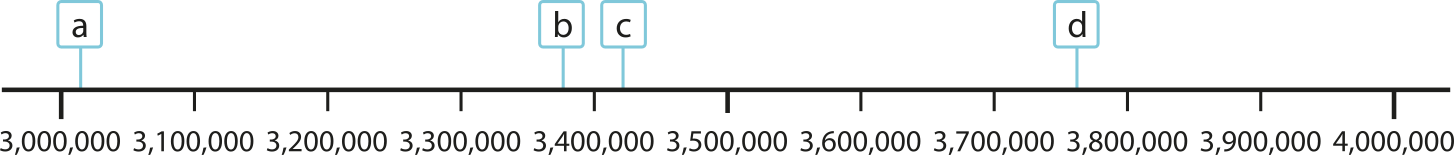 previousmultiple of100,000
nextmultiple of100,000
3,000,000
3,300,000
3,700,000
3,400,000
3,100,000
3,400,000
3,800,000
3,500,000
<
a
b
c
d
<
1.30 Numbers up to 10,000,000 – step 5:9
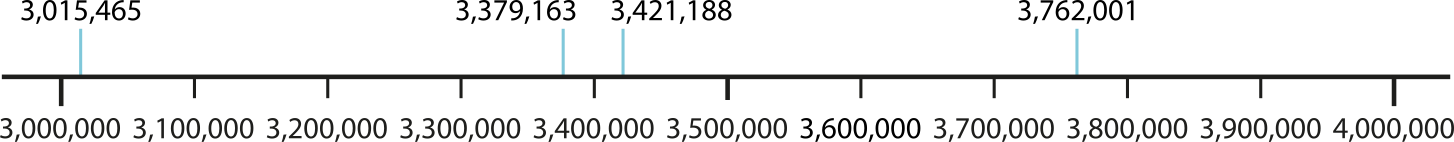 previousmultiple of100,000
nextmultiple of100,000
3,000,000
3,300,000
3,700,000
3,400,000
3,100,000
3,400,000
3,800,000
3,500,000
<
3,015,465
3,379,163
3,421,188
3,762,001
2
6
1
7
<
1.30 Numbers up to 10,000,000 – step 5:11
nearest ten
nearest hundred
nearest thousand
nearest ten thousand
nearest hundred thousand
nearest million
1.30 Numbers up to 10,000,000 – step 5:12
nearest £10
nearest £100
nearest £1,000
nearest £10,000
nearest £100,000
1.30 Numbers up to 10,000,000 – step 5:13

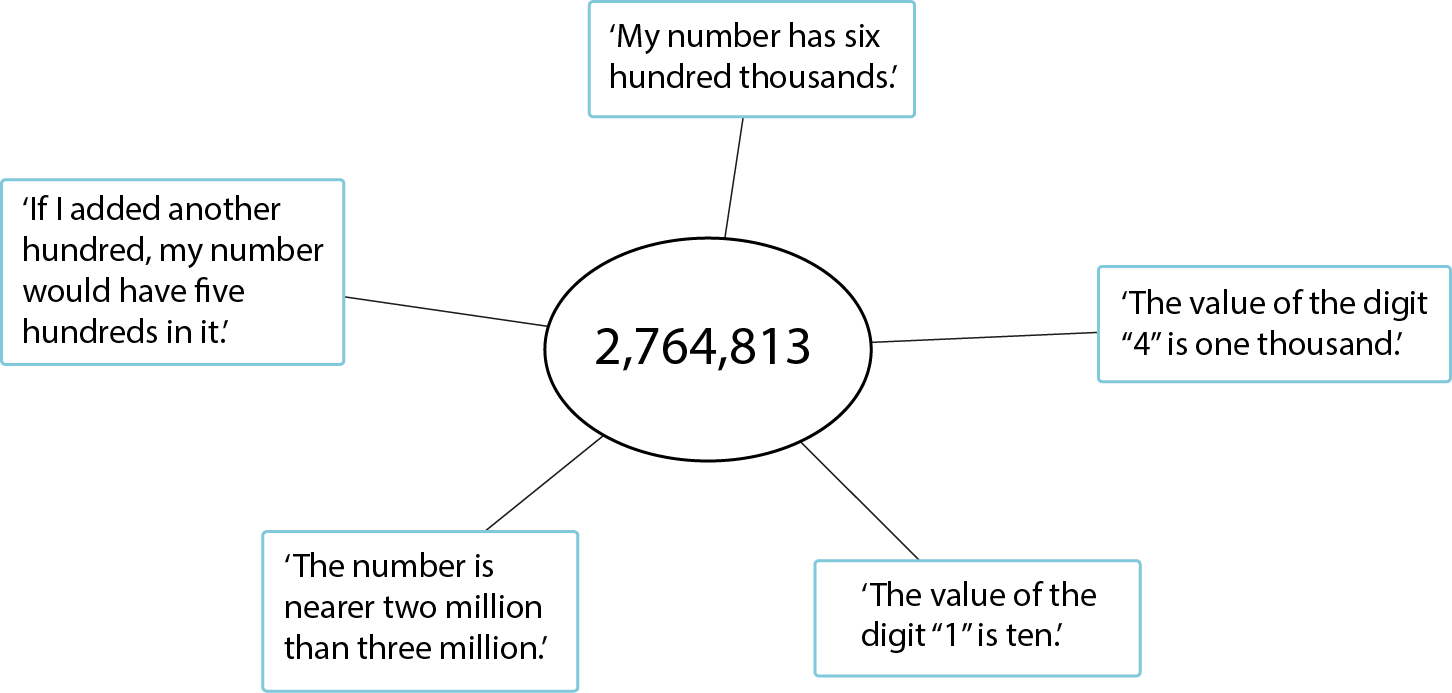 



1.30 Numbers up to 10,000,000 – step 5:13
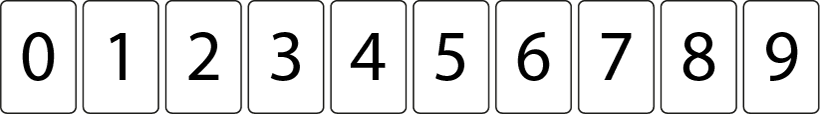 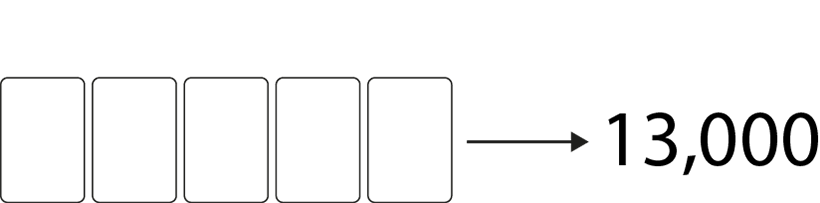 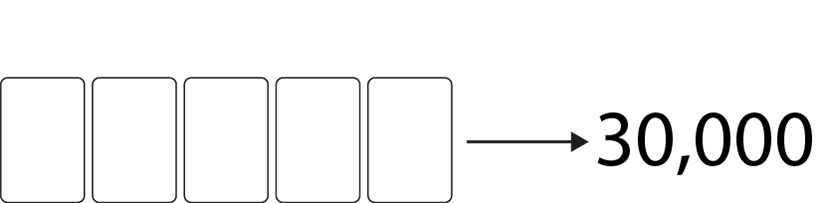 [Speaker Notes: ‘Use the digit cards zero to nine to create two numbers. You may use each card only once.
The first number rounds to thirteen thousand when rounded to the nearest thousand.
The second number rounds to thirty thousand when rounded to the nearest ten thousand.’]
1.30 Numbers up to 10,000,000 – step 6:1
?
10,000
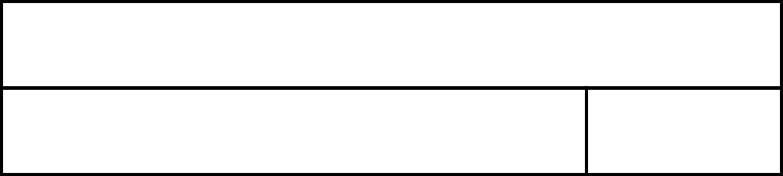 40,000
30,000
30,000 + 10,000 = 40,000
10,000
40,000 − 30,000 = 10,000
10,000
1.30 Numbers up to 10,000,000 – step 6:3
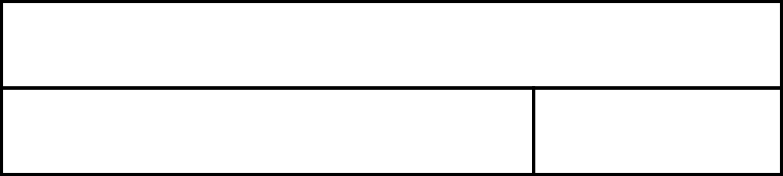 357,022
?
243,610
Source: The World Factbook 2018
Washington, DC: Central Intelligence Agency, 2018
243,610 + 113,412 = 357,022
357,022 − 243,610 = 113,412
[Speaker Notes: Source: The World Factbook 2018.
Washington, DC: Central Intelligence Agency, 2018.
https://www.cia.gov/library/publications/the-world-factbook/fields/2147.html]
1.30 Numbers up to 10,000,000 – step 6:5
357,022 − 243,610
= 113,412
6
1
3
5
7
0
2
2
2
4
3
6
1
0
1
1
3
,
4
1
2
1.30 Numbers up to 10,000,000 – step 6:6
643,801 + 505,370
= 1,149,171
6
4
3
8
0
1
5
0
5
3
7
0
1
,
1
4
9
,
1
7
1
1
1
1.30 Numbers up to 10,000,000 – step 6:8
+ 1
+ 10,000
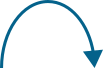 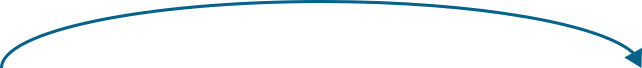 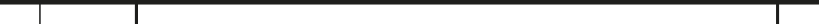 29,999
30,000
40,000
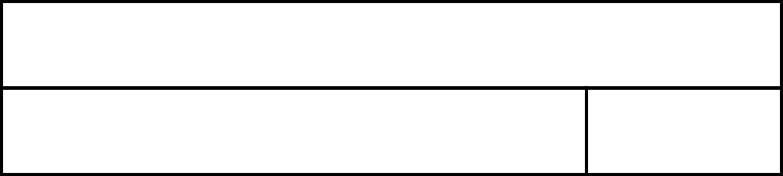 40,000
29,999
10,001
?
1.30 Numbers up to 10,000,000 – step 6:9
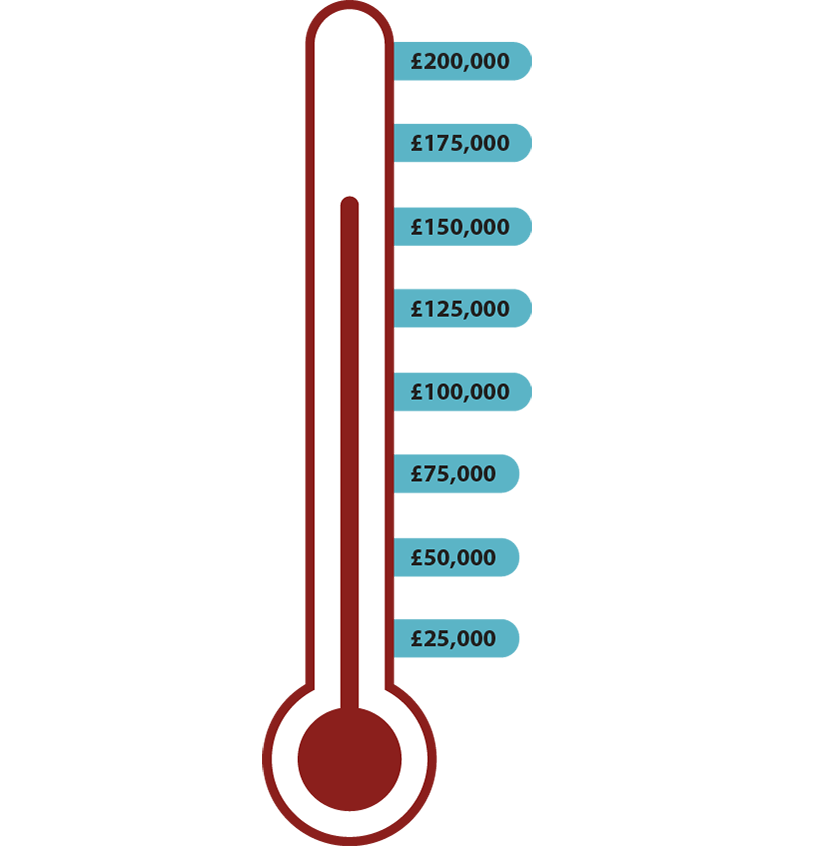 [Speaker Notes: ‘A charity aims to raise £200,000. So far it has raised £158,436. How much more does the charity need to raise to reach its target amount?’]
1.30 Numbers up to 10,000,000 – step 6:9
200,000 − 158,436
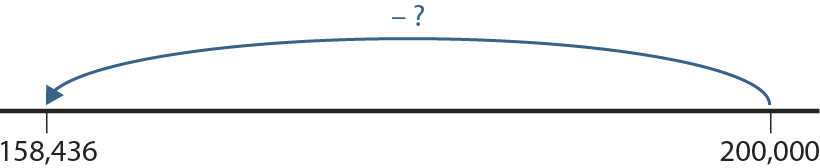 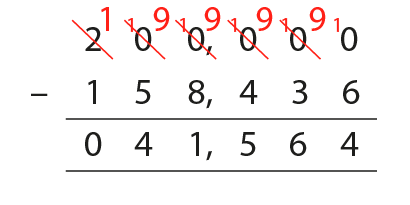 1.30 Numbers up to 10,000,000 – step 6:10
200,000 − 158,436
= 41,564
− 1
− 1
0
4
1
,
5
6
4
1.30 Numbers up to 10,000,000 – step 6:12
Mentalmethod
Writtenmethod
308,724 − 10,000
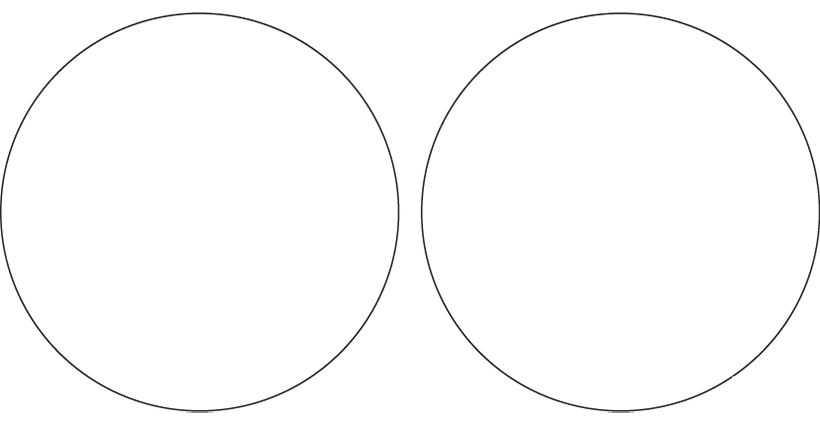 103,436 + 45,618
20,000 − 9,999
43,701 − 34,067
426 + 784,000 + 3,000,000
78,921 − 3,000
1,070,640 − 65,231
9,000,000 − 437,208